DEPARTMENT OF HIGHER EDUCATION AND TRAINING
Technical and Vocational 
Education and Training



Portfolio Committee
21 August 2019
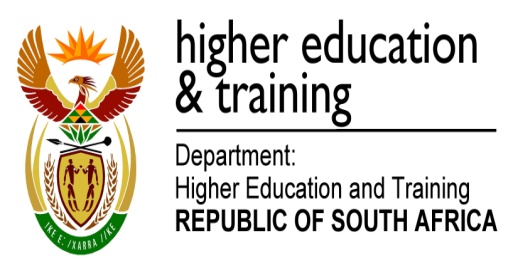 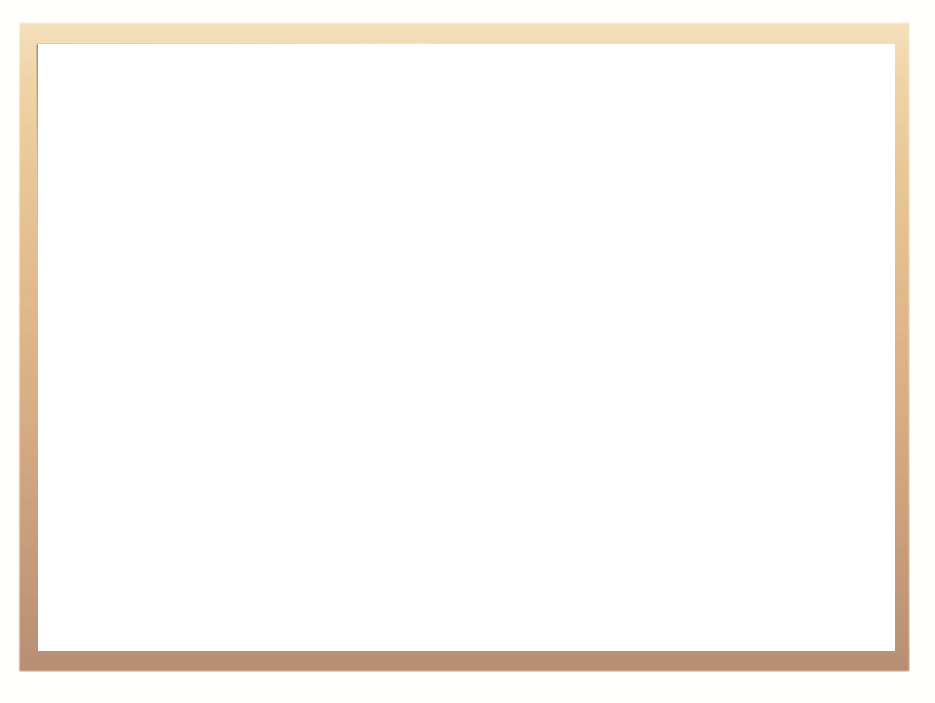 Overview
In essence, the purpose of the Technical and Vocational Education and Training (TVET) Branch is to plan, develop, implement, monitor, maintain and evaluate national policy, programmes assessment practices and systems for  TVET
Functional areas
Programmes and Qualifications
National Examinations and Assessment
Systems Planning and Institutional Support
Financial Planning
Special Projects
Building Development and Maintenance
During the 2019/20 MTEF period, the Branch will focus on the following strategic initiatives in addition to the specific annual targets, as reflected in the section below:
Improve systems for effective examinations and resulting
Revise the TVET funding norms
Develop CET Act regulations
Ensure provision of reliable  management information and statistics on TVET college performance
Improve academic performance of TVET colleges
2
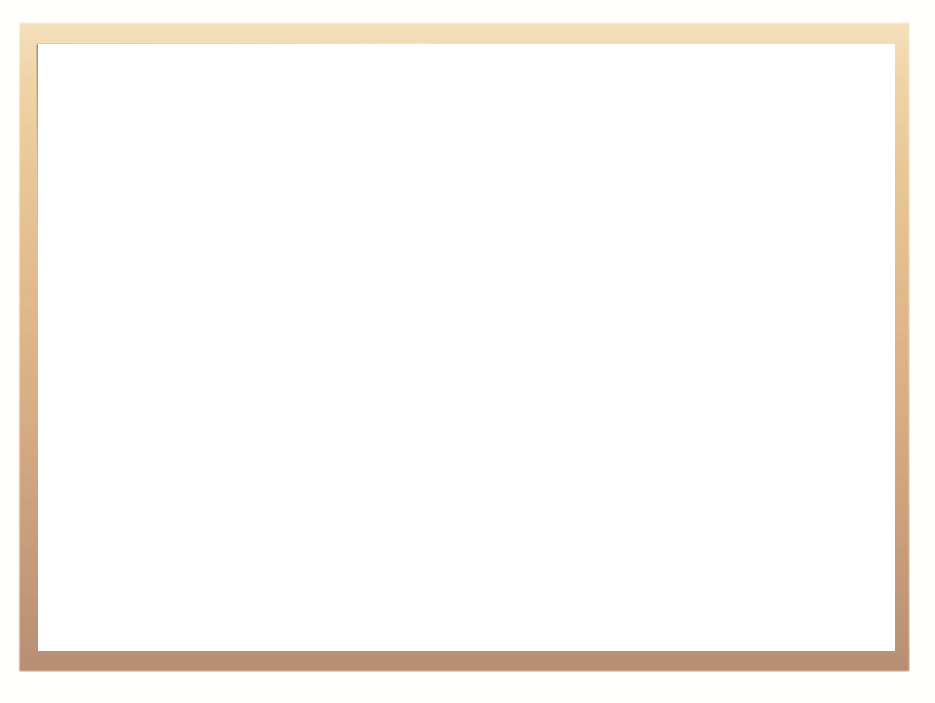 Programmes and Qualifications
In 2018 the  Pre-vocational Learning  Programme (PLP) was rolled out for the first time  in 8 pilot colleges, and was followed by the national roll-out in 2019 in 47 colleges. The aim of the  PLP is to strengthen the pipeline of students enrolling in TVET programmes so that they complete their studies in shorter times
Over 30 NATED subject curricula were updated
Put in place several partnership agreements with key and strategic partners to strengthen and deepen curriculum delivery in colleges 
An Admissions Policy for TVET colleges was recently gazetted for immediate implementation
Standardised allowances for TVET students was implemented in 2019
A Task Team is currently in place to produce a  policy on disabilities
Guidelines for student governance/SRCs have been approved for implementation in colleges, which are aimed at  reducing conflict and enhancing conflict resolution, among others.
Proposals for the resuscitation of the SAFETSA structure are already underway
3
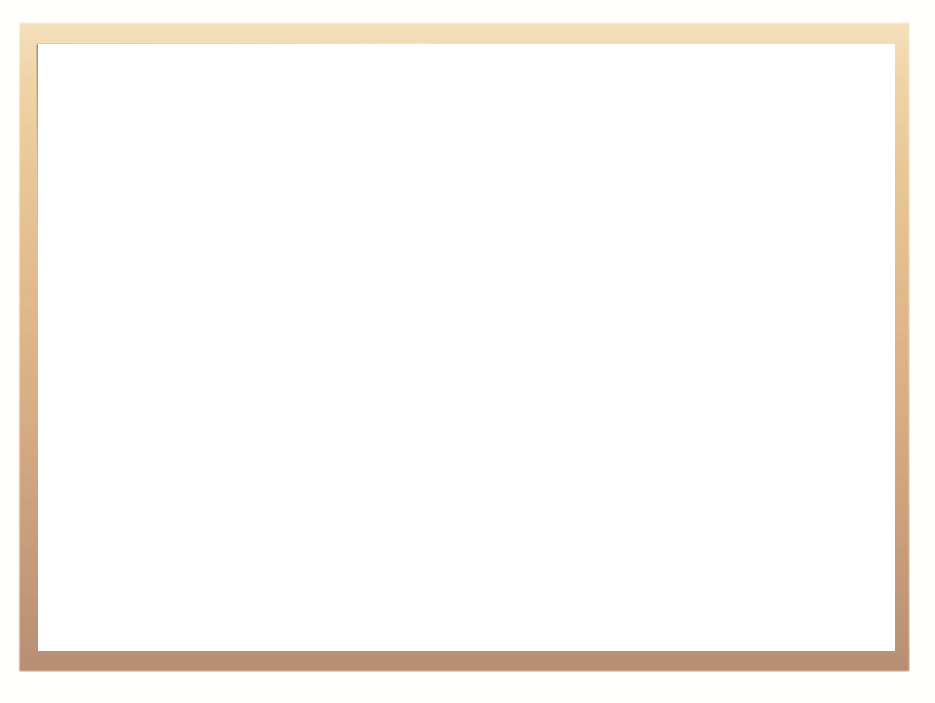 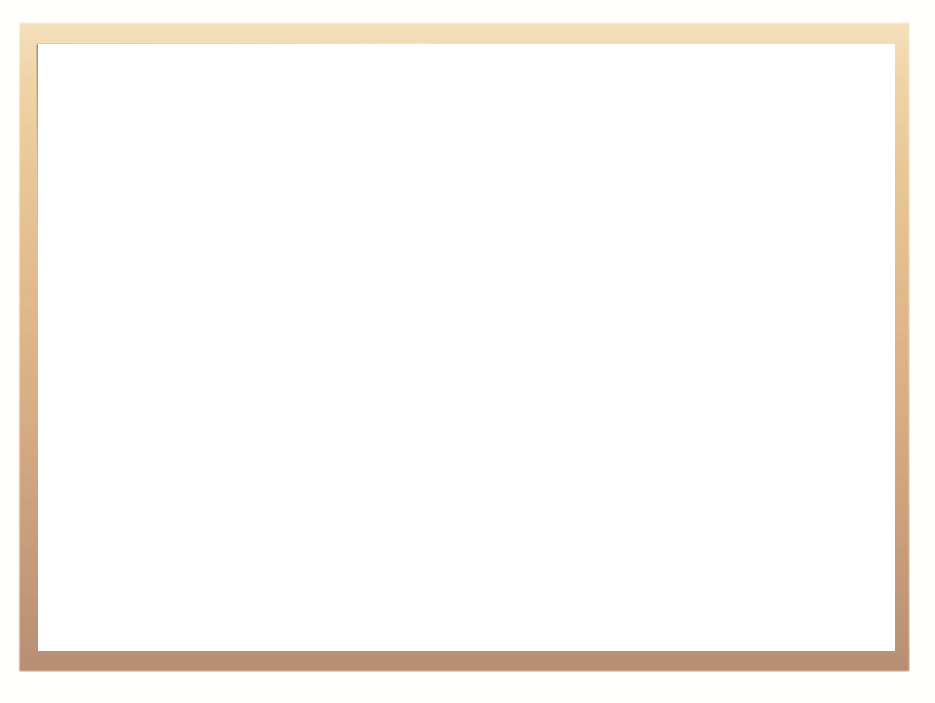 Programmes and Qualifications Challenges
Inadequate expertise in the TVET sub-system to perform curriculum development functions 
The planning and implementation of occupational qualifications in TVET colleges is difficult, for various reasons. A data-based integrated skills planning and funding system will help give traction to a more robust TVET system. 
NSF funding was secured to drive some key curriculum areas that align to government priorities, namely renewable energies, ICT and software production, the digital economy, etc. However the recruitment of curriculum specialists has delayed implementation. This is receiving urgent attention
Formulation of the Colleges Bursary Rules and Guidelines has become increasingly difficult against many competing student demands for financial support,  in the form of allowances. Compounding  this, is the poor administration of bursaries by some colleges and poor capacity at NSFAS to deal with TVET colleges
Poor capacity at regional office level militates against providing hands-on support to teaching and learning in colleges. Such efforts from the national office has neither  the desired reach, nor the type of specific academic interventions required in each of the poor performing colleges and campuses
4
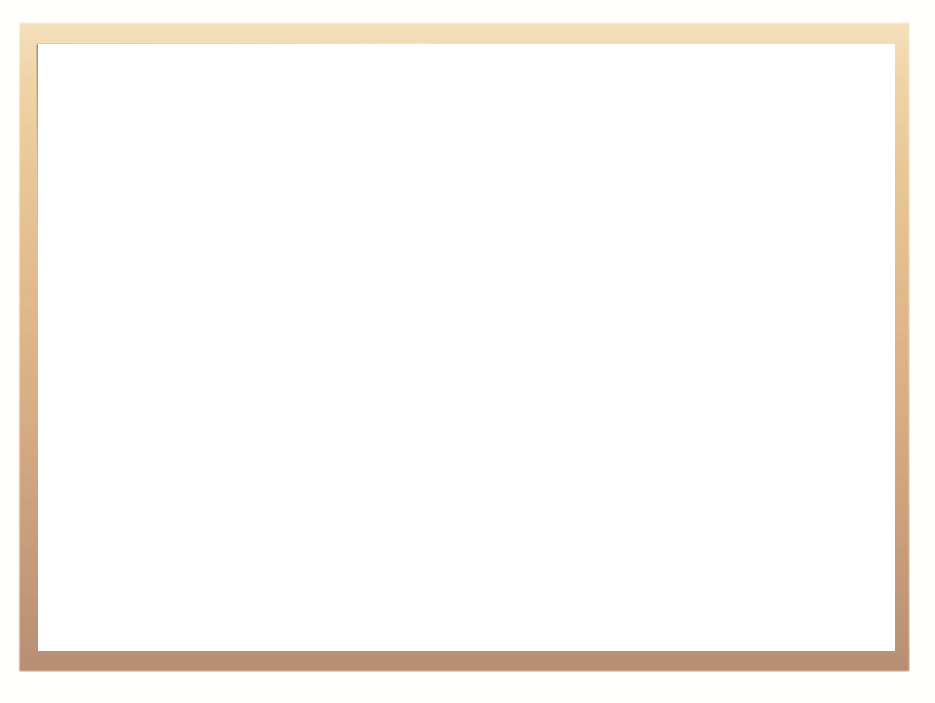 Programmes and Qualifications Opportunities
The emergence of the fourth industrial revolution has motivated several key stakeholders to show interest in the skills  developed in TVET colleges
Discussions already underway between the DHET Branches show promise of paving the way for a more integrated approach to the planning of responsive programmes to be offered in TVET colleges
The finalisation of the Admissions Policy is intended to improve both the enrolment process in colleges to make them more efficient, as well as to prevent students from accessing colleges only for the allowances provided through the bursary
There are some very good practices in TVET colleges around student support services, and teaching and learning that can be replicated in other colleges through a system of partnering and support. This has already started on a small scale. The intention is to use this approach to build a critical mass of expertise within the TVET college system
5
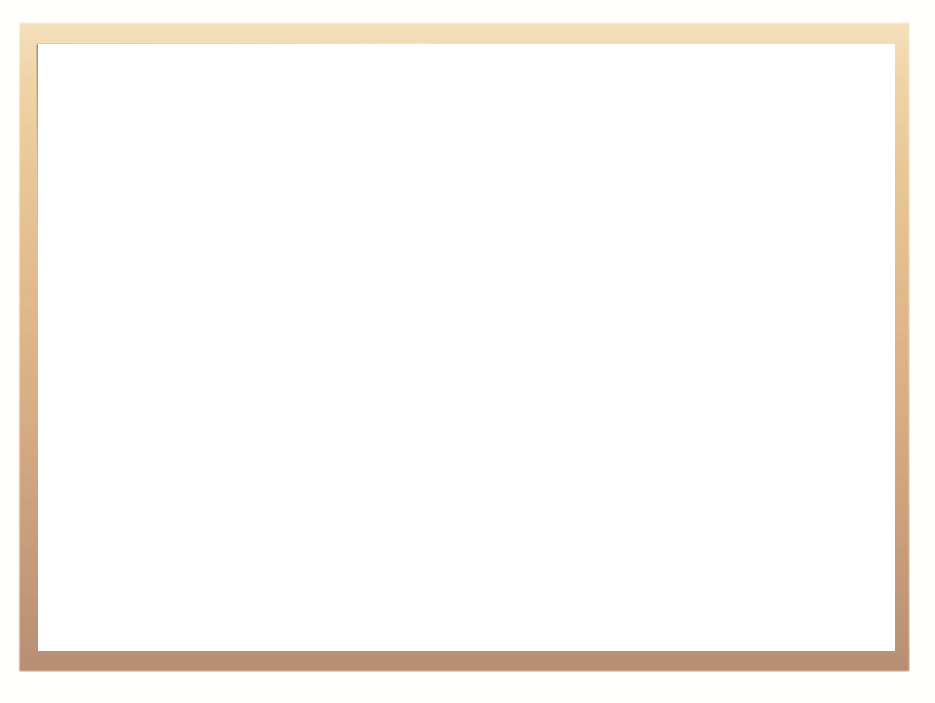 Examinations and Assessment
Conducted the state of readiness monitoring across six regions and 15 campuses were visited. The sampled campuses demonstrated capacity to manage credible examinations
The sampled campuses have basic requirements such as strong rooms, storage rooms, suitable classrooms, computers labs, qualified lecturers and security personnel and IT specialists
The members of National Examination Irregularities Committee have been appointed in accordance with the Policy on the Conduct, Management, and Administration Report 190/0 and NC(V)
 The Regulations Pertaining to Conduct, Management and Administration of Assessment for NC(V) AND Report 190 and Regulations Pertaining to Conduct, Management and Administration of Assessment for General Education and Training Certificate(GETC) development has been finalised and ready to be gazetted for public comment
6
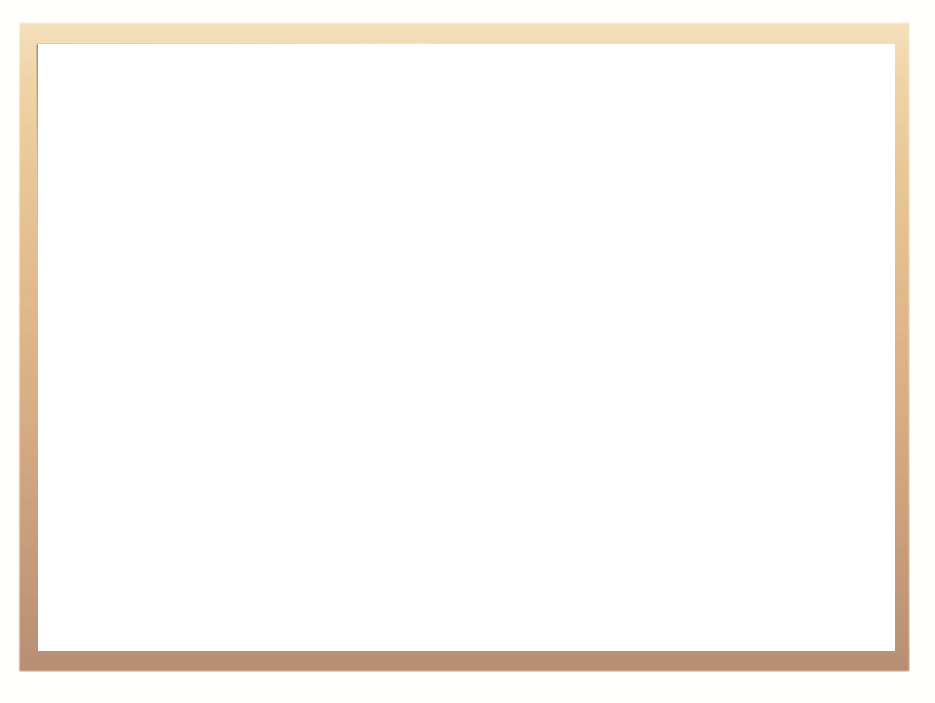 Examinations and Assessment
Department in collaboration with Government Printing Works introduced automation of printing and packaging of question papers with no human intervention and this has significantly improved the security of question papers
The leakage of question papers have been eliminated since the conduct April 2018 examinations to date
Establishment of nodal and distribution points which ensure that question papers are delivered to private colleges on day of the writing
Intervened in the reduction of the certification backlog and a total number certificates that were processed for the Quarter 1 of 2019/20 amounts to 77 517 certificates
The credibility of examination has improved significantly and all public examination centres that participated in the April 2019 Engineering Examination have released their results in accordance with the management plan 
The Executive Council of Umalusi has applauded the Department for managing a successful and credible examination
7
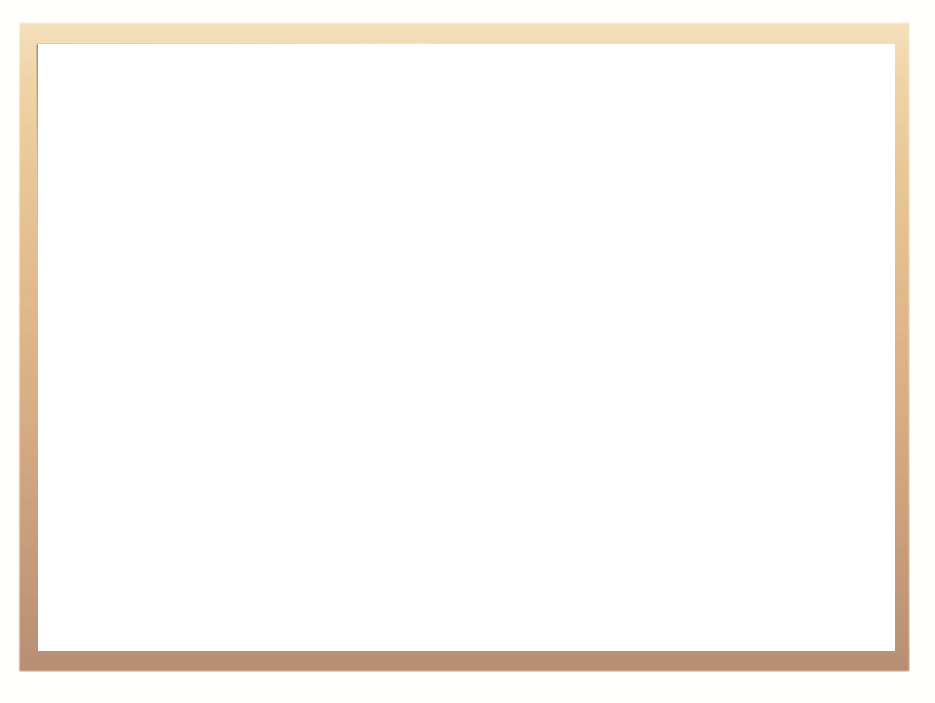 Examinations and Assessment Challenges
Legacy IT system that is managed by SITA and the system not able to reconcile student records across examination cycles thereby leading certification backlogs
Some centres do not submit the marks for ICASS and internal examination on time and this leads to late resulting and certifications. This problem is widespread in the private colleges
Management of private college which require additional security and dedicated examination personnel to conduct resident monitoring in order to contain irregularities that are prevalent in most private colleges
Lack of capacity to manage examination and assessment in regions. Extra capacity required to beef up the skeletal personnel in the region to strengthen the conduct and management of examinations
8
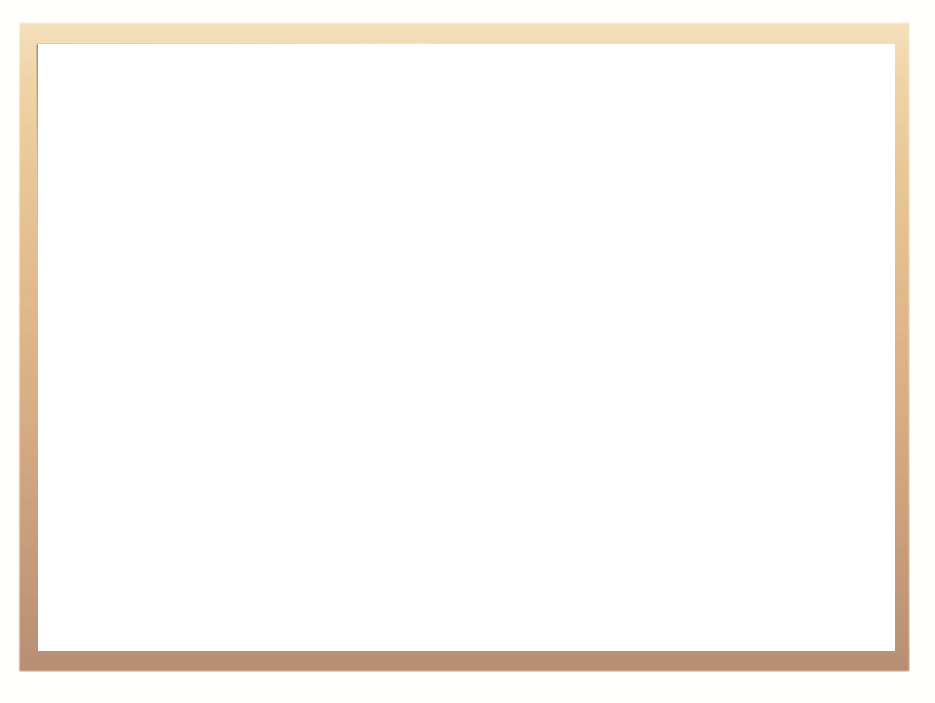 Examinations and Assessment Opportunities
Regulations Pertaining to the Conduct Management and Administration of Assessment of NC(V) and Report 190/1. The implementation of these regulation will promote the credibility of examination and enhance public confidence in the system
The development of an Integrated Examination Information Technology System by appointed Service Provider. Substantial progress has been made with the following modules completed: Access and security; student management; examination centre management; payments; resulting and certification; timetable and examination preparation and irregularities.
The completed modules are being piloted using data of examinations already conducted
The new system will address the certification backlog and students will receive their results and certificates on time
9
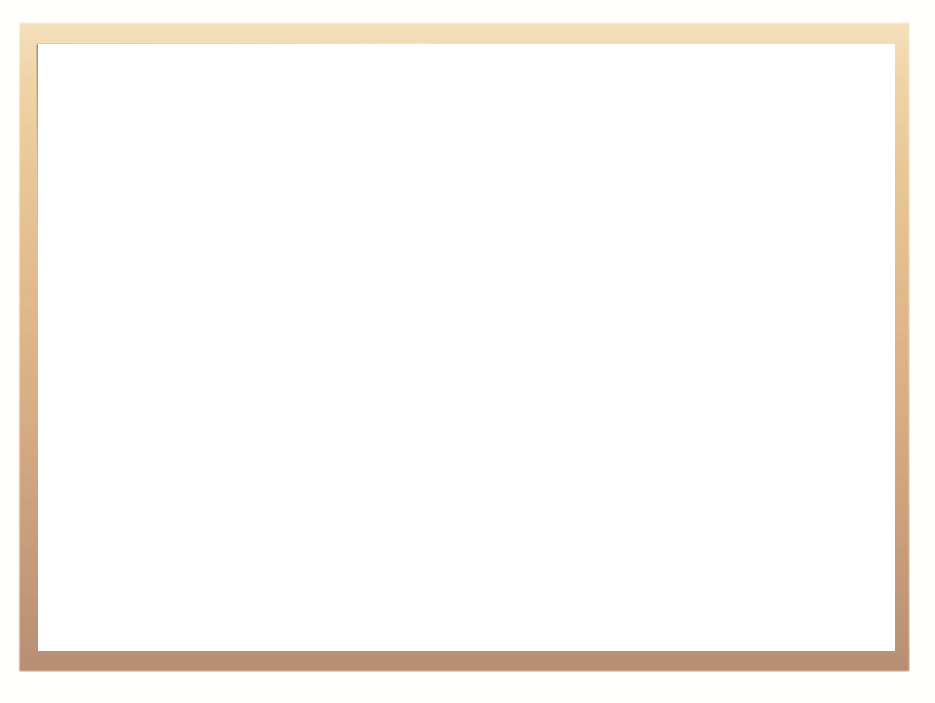 Systems Planning and Institutional Support
All TVET colleges have Ministerial appointment in terms of section 10(4)(b)
49 TVET Colleges have completed processes of advertising vacancies for section 10(6) council members and are now  in processes of selecting the new suitable candidates
Intervention measures were instituted against all matters that impacted negatively on effective teaching and learning through investigations at several TVET colleges
A number of colleges had undertaken international educational trips aimed at strengthening TVET college partnerships in the past 12 months – a report has been compiled for the attention of the Minister
A number of TVET branch officials from national and regional offices of the TVET branch had also undertaken international trips in the past 12 months – a report has been sent to the Minister
Obtained an unqualified audit opinion (AG) in 2016 and 2017 for student datasets reported to TVETMIS
10
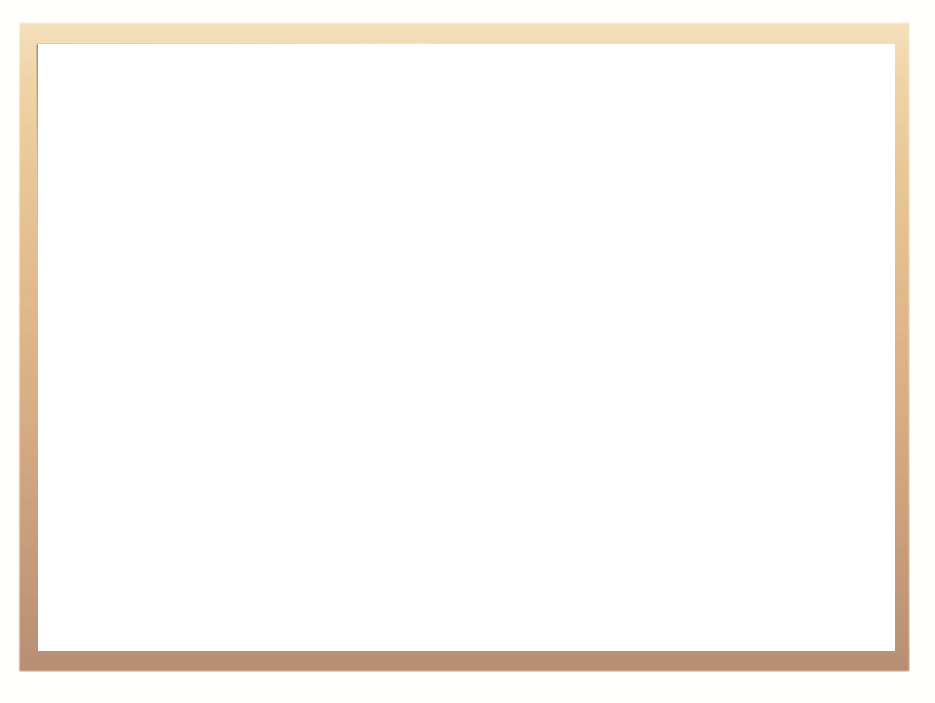 Systems Planning and Institutional Support Challenges
The introduction of new nomination and selection measures created delays in the processes of appointing council members e.g. credit, criminal checks etc. 
Capacity and expertise required in conducting investigations at colleges
Colleges are reluctant to adhere to submission due dates and to comply to the international travel policy document
New strategic planning cycle and emphasis on performance and implementation – require change of mind-set in college sector
Integrity of data remains a focal point -  both in TVETMIS and in performance reports. Inaccurate or wrong data still declared by principals
11
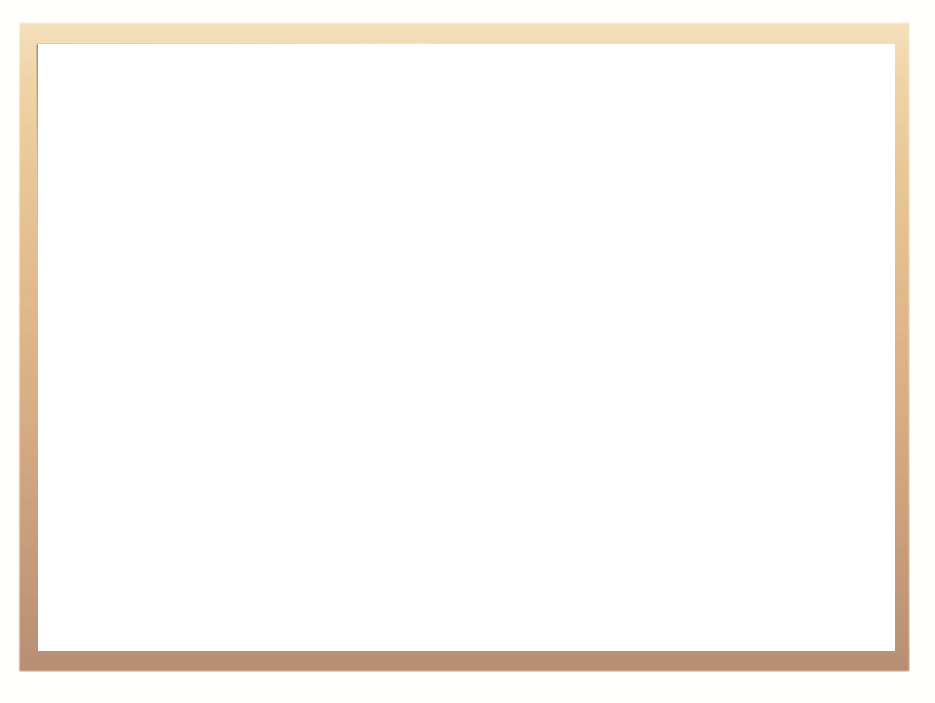 Systems Planning and Institutional Support Opportunities
Implementation of standard process on enrolment which means online application, selection and admission in line with admission policy, registration and enrolment management
Regional Managers will be requested to assist/intervene in the process of appointment of Council members in terms of Section 10(6)
The Department will follow-up with Colleges regarding their 10(6) Council appointments regularly
The Department will finalise the development of the College Council Handbook
The Department will distribute Council Induction Manuals and Workbooks to Regional Offices for further distribution once Regional Induction Workshops dates have been confirmed
Remedial measures were taken in restoring the effective teaching and learning in some colleges through appointment of acting principals or administrators
Reports received from colleges and officials that undertook international trips in respect of partnerships reflected positive impact of the international partnership relationship with the Branch
12
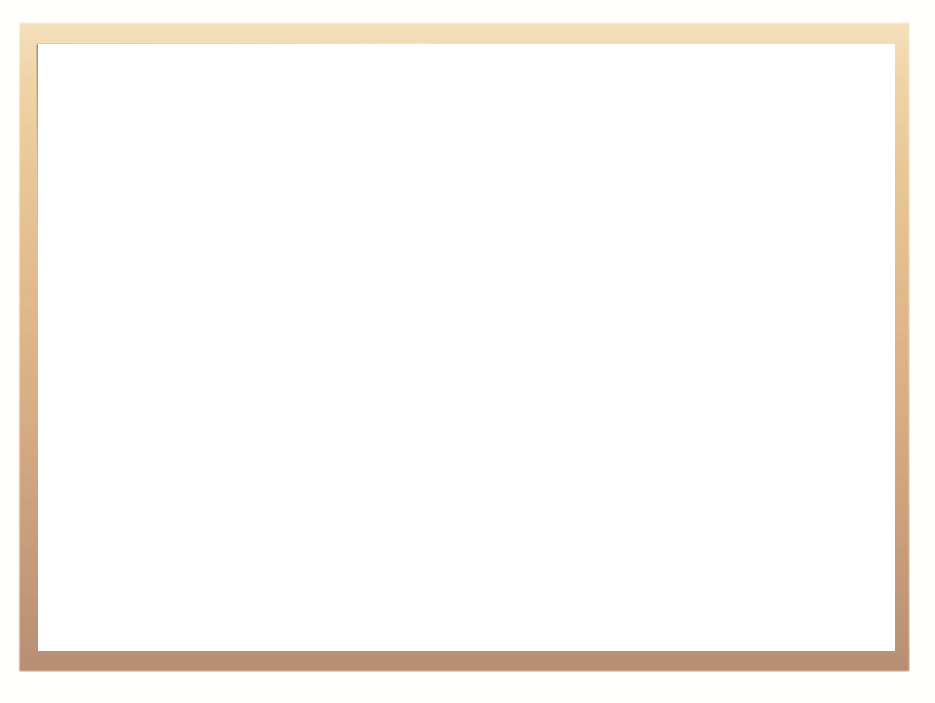 Financial Planning
Department is receiving Capital Infrastructure and Efficiency Grant (CIEG) allocation from National Treasury aimed at addressing infrastructure maintenance and repairs backlog at TVET Colleges
The baseline allocation over Medium Term Expenditure Framework (MTEF) are as follows: 
2018/19 - R1.3 billion
2019/20 - R1.484 billion
2020/21 - R1.647 billion
2021/22 - R1.737 billion
To date R1.628 billion has been allocated to all 50 TVET Colleges for maintenance and repairs
Funds have been transferred to separate interest bearing bank accounts
TVET colleges appointed Project Managers or Service Providers to manage the capital projects
13
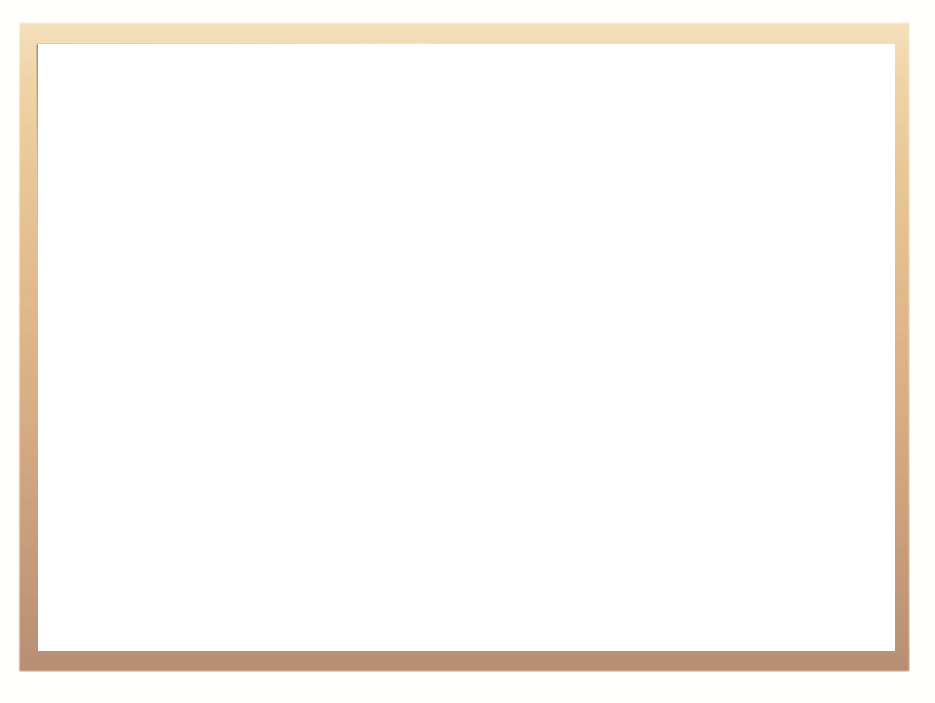 Financial Planning
The MTEF allocation highlight an increase of TVET College Direct Transfers (including NSFAS Tuition) of R800 million over the MTEF
This is based on the commitment made by Government to phase in “fee-free education” based on available resources
It must however be noted that there is still a TVET funding shortfall of approximately  R635million in 2020/21, R568 million in 2021/22 and R645 million in 2022/23 respectively
This shortfall will gradually disappear as resources are made available by the state, however TVET enrolment is capped

Financial Good Governance Standards
Measures Financial Management performance of TVET Colleges - Six (6) Standards
Status of adoption of 29 financial policies; Cash flow management; Status of employees cost; Compliance with AFS submission dates; Audit outcomes; and ICMA submissions
14
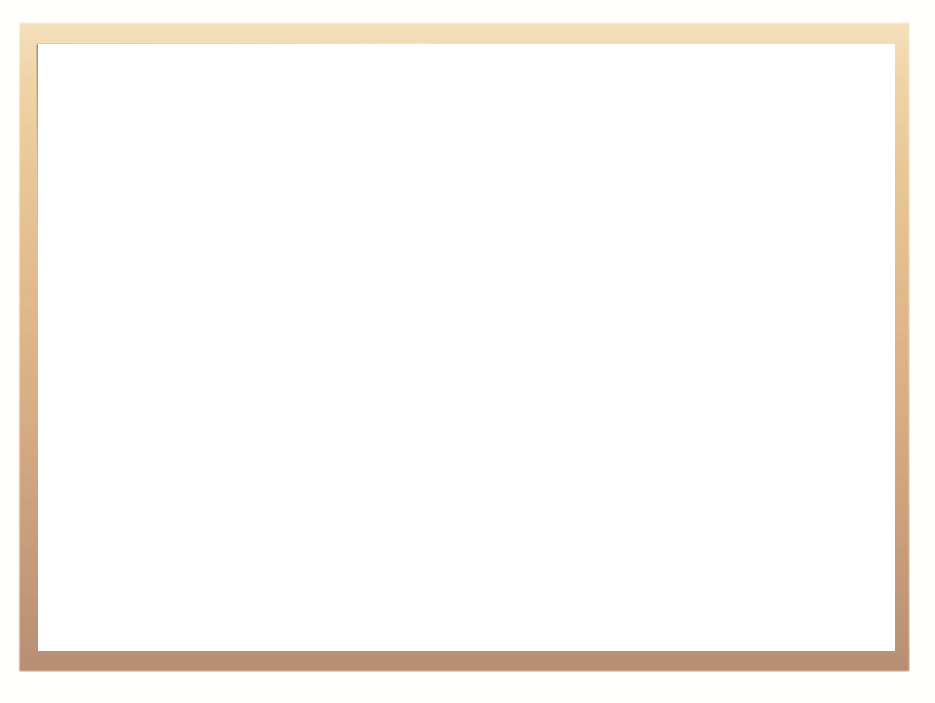 Financial Planning
29 Financial policies
Policies developed for college councils to adopt and/or adapt; colleges to submit to the Department stats on adoption of policies; resolution/s must be submitted as evidence of the adoption of policies, and recommended policies are accessible on the DHET portal
Cash Flow Management
Monitor cash flow / liquidity of TVET colleges; colleges submit monthly reports to the Department via TVET-FMS
Cash flow management benchmarks:
>R50 million – green: Low Risk
>R20 million < R50 million – amber: Moderate Risk
<R20 million – red: High Risk
Financial reporting
TVET- Financial Management System (TVET-FMS); Due date – 15 days after end of the month; Completed by Deputy Principal: Finance and signed off by Principal, TVET-FMS abridged reports: Statement of Financial Performance and Statement of Financial Position.
15
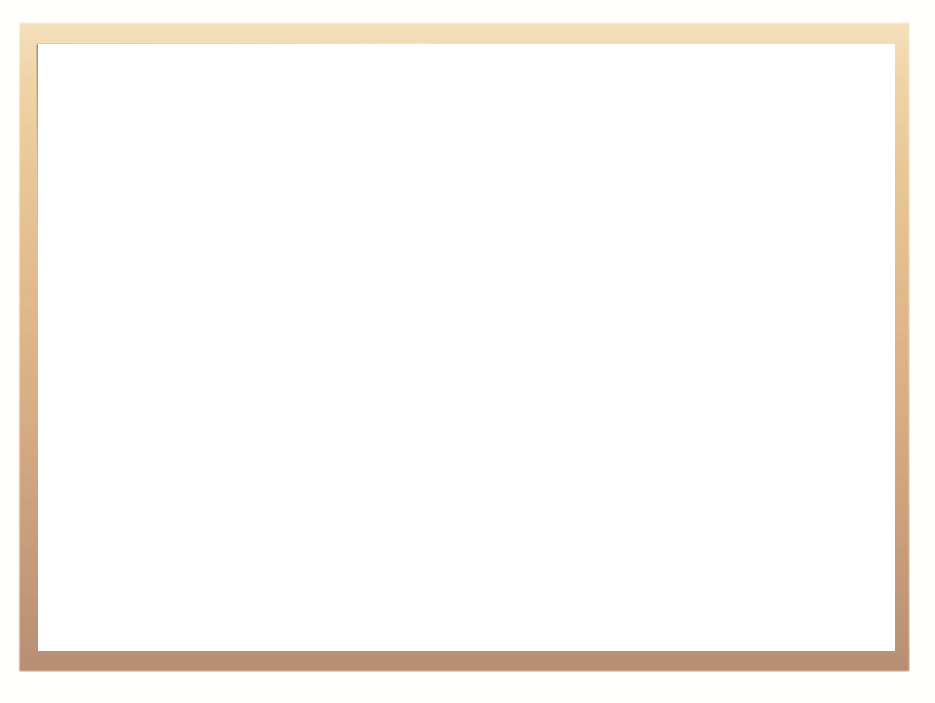 Financial Planning Challenges
CIEG funds appropriated for repairs and maintenance of TVET college are in some instances utilised for college operational purposes and Compensation of Employees (CoE). The Department enforces disciplinary actions against manager of offending colleges 
TVET Colleges are required to report quarterly on the utilisation of CIEG funding by attaching bank statements that correspond with the balance as reflected in the expenditure  quarterly report. Colleges are not attaching bank statements when reporting
Low expenditure rate on the allocated CIEG funds by Colleges. Currently only 2.7% (R39.765 million) of the approved work packages from the maintenance plans has been spent. 
Colleges are struggling to compile maintenance plans due to lack of capacity
TVET enrolments has been capped at 664 748 as the required 80% funding level has not been achieved
There is an exponential increase in the overall TVET budget, however, the funds are channeled via the CIEG allocation and new TVET campus operational costs
16
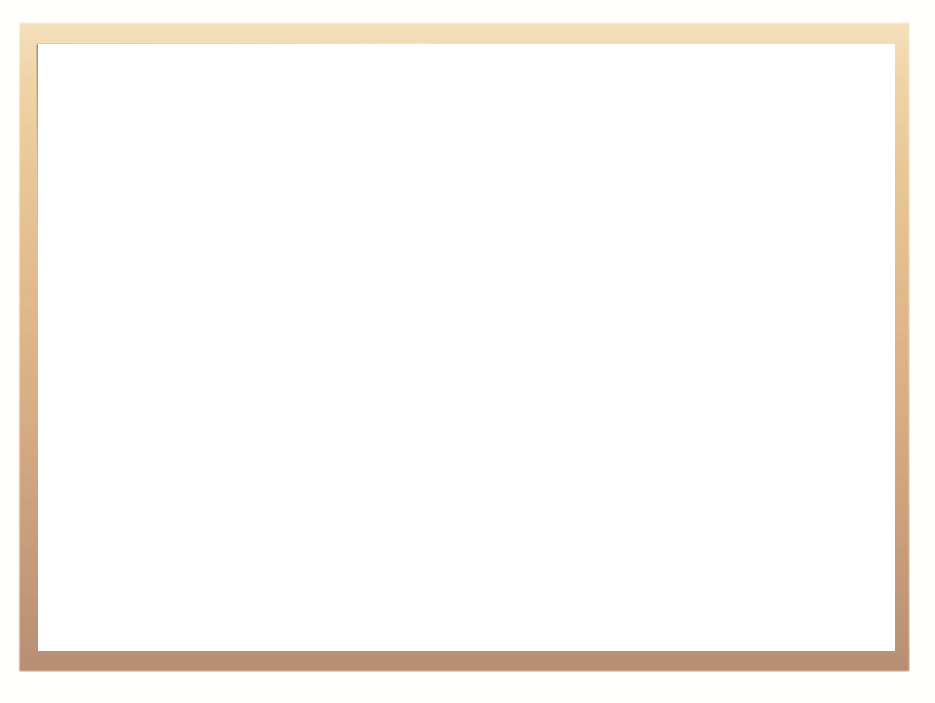 Financial Planning Opportunities
Maintenance and repairs of TVET colleges through CIEG funds will allow for well renovated colleges that would make TVET colleges higher education institutions of choice
Well refurbished colleges would create an enabling environment for improved teaching and learning
The CIEG allocation to colleges will enable college management (principals/acting principals/college council) to manage regular maintenance to improve the structural integrity of college infrastructure
Revitalised and well equipped colleges would limit student unrests and strikes. TVET colleges are permitted to establish or increase ablution facilities where it is required
Funds can also be utilised for other basic urgent need such as disaster, water and electricity supplies
17
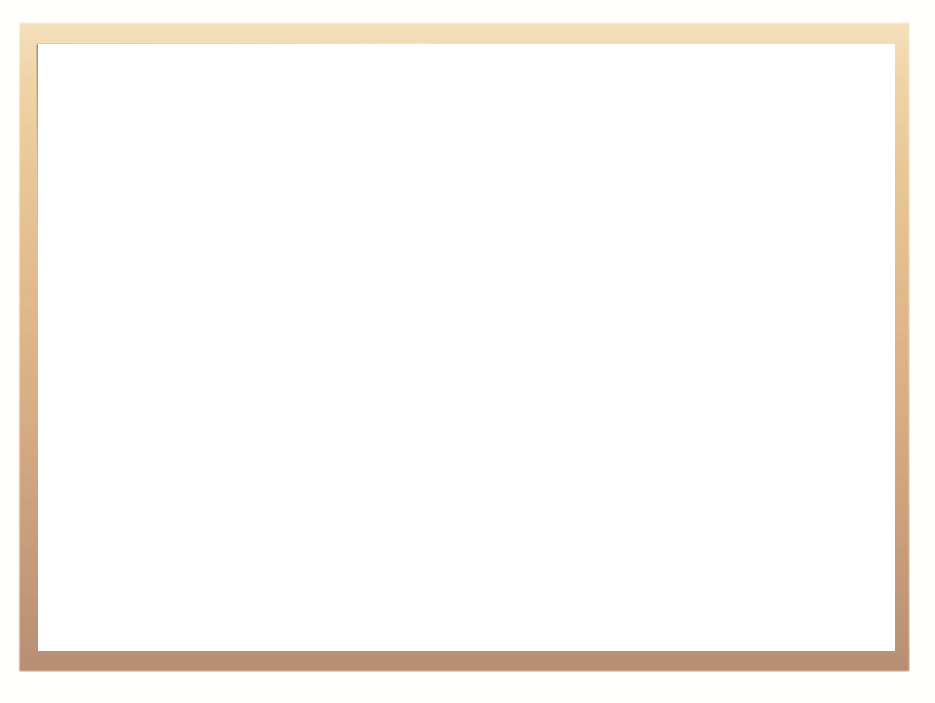 Infrastructure Development and Maintenance
Nine (9) new campuses sited are under construction and scheduled for completion in 2020
Sterkspruit
Aliwal North
Graff-Reinet
Ngqungqushe
Umzimkhulu
Greytown
Msinga
Nongoma
Kwagqikazi
Contracts will be awarded for a further four (4) new campus sites in 2019/20:
Balfour
Giyani
Nkandla B
Vryheid
Construction will commence with a new campus site for Mitchells Plain in 2020
18
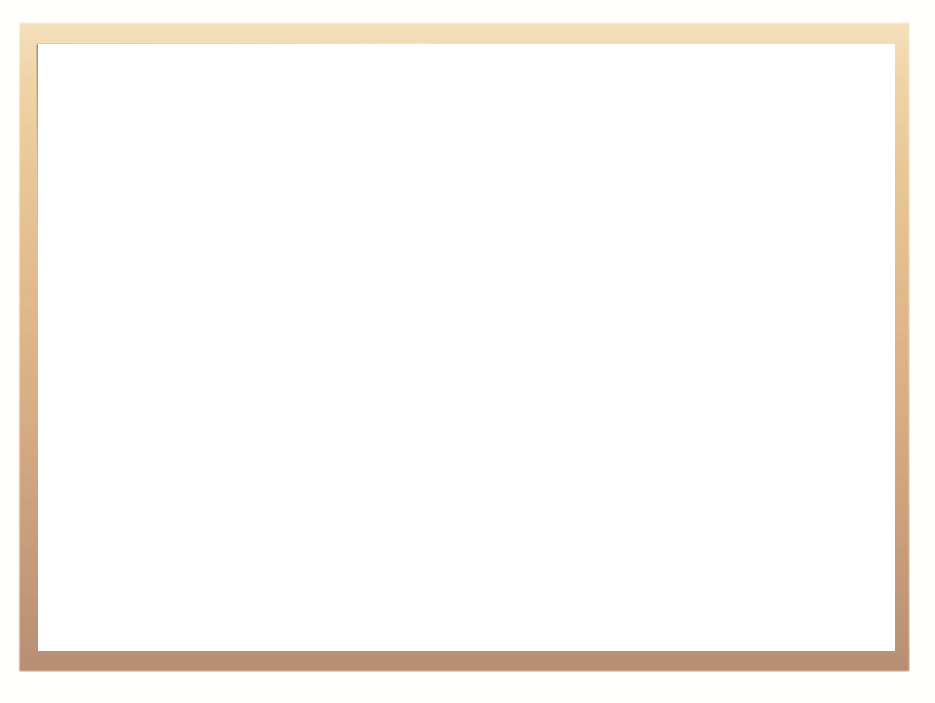 Infrastructure Development and Maintenance Challenges
Funding
Project has been downscaled to fit R2.5 billion with 3 sites moved to other funding programme
Cost to completion on remaining 13 sites estimated at R370 million and NSF application in process.
Challenges
Civil disruptions (labour and procurement)
Escalation in costs due to delays
Student accommodation
Approach based on the Treasury prescripts for PPP’s, Build, Operate and Transfer (BOT), over a capital recovery period of 20 or more years 
3 pilot initiatives: King Hintsa, Northlink & Lephalale for 3000+ beds
Northlink and Lephalale are in feasibility study process
19
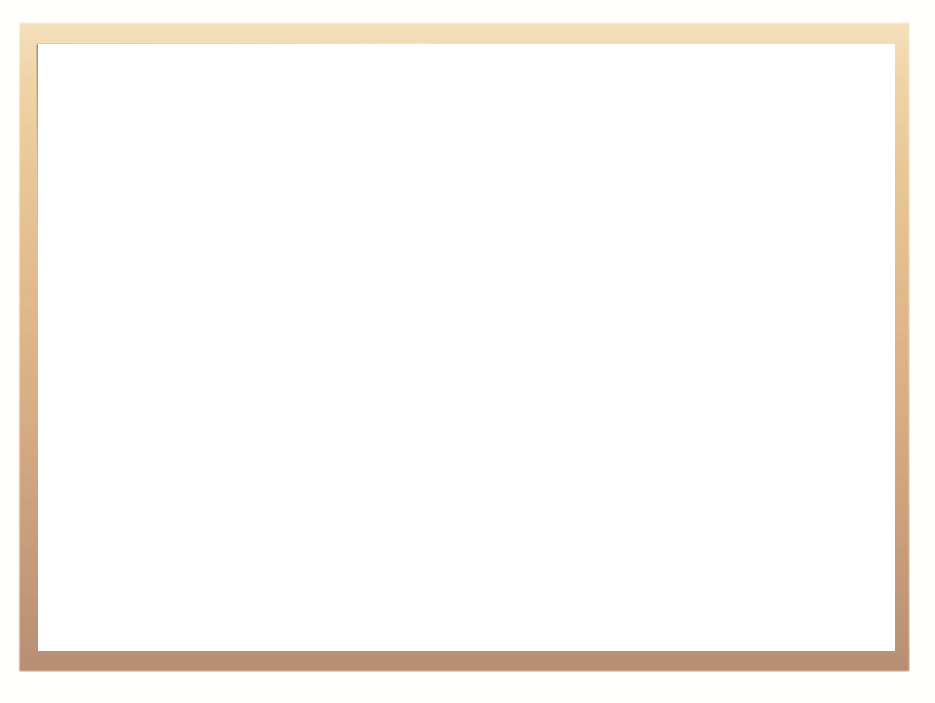 Centres of Specialisation
Address the demand for priority trades needed for the implementation of government’s National Development Plan (NDP) in general and its National Infrastructure Plan (NIP) more particularly
Contribute towards the building of the capacity of its public TVET college system to deliver occupational trade qualifications with employers as partners
Implemented newly developed Occupational Qualifications across 13 priority trades
These occupational qualifications are supported by National Occupational Curriculum Content (NOCC) to ensure that the implementation of the training of artisans consists of highly integrated theory, practical and workplace component
26 CoS centres in 19 colleges upgraded to meet industry standards
55 Facilitators employed and trained on latest technology 
4 Employer organisation (RMI, SEIFSA, IOPSA and SAIW) assisting as Occupational Team Conveners
130 employers participating
797 apprentices recruited
20
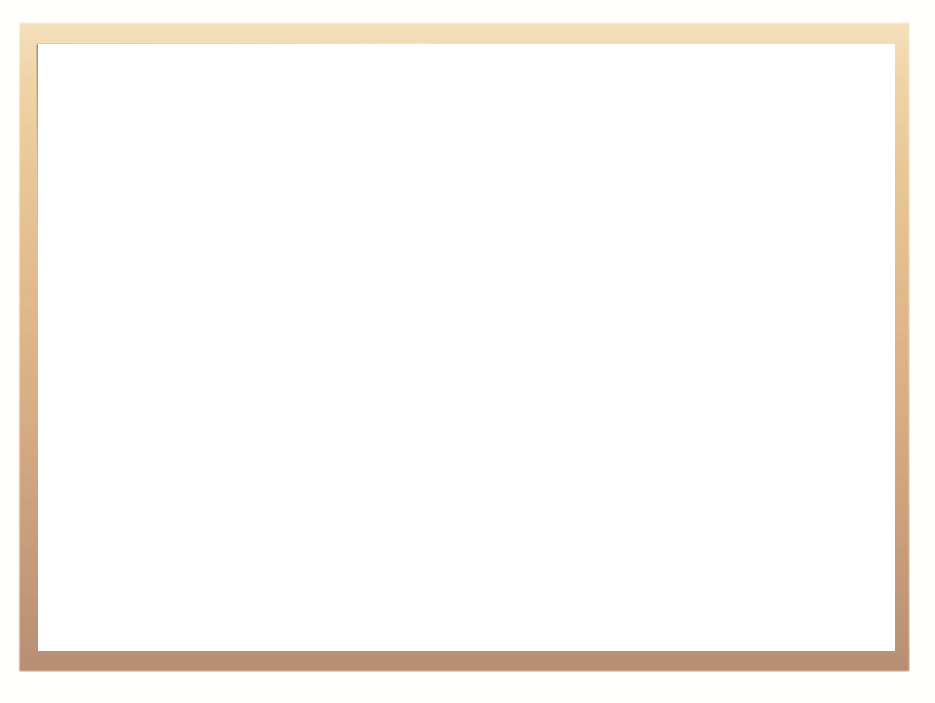 Centres of Specialisation
Challenges
SETA grants process (contracting and payments to employers remain a challenge)
Bargaining Council apprentice wages (High wages limit participation of small employers)
Learning material for occupational programmes not yet available

Opportunities
Expanding the CoS programme to more TVET colleges, more employers and recruiting more apprentices
Model to deliver quality apprentices
Model to increase uptake of occupational programmes by TVET`s
Programmes aligned to 4IR
21